KEEP DISTANCE– MAXIMUM X PERSONS IN THIS ROOMHÅLL AVSTÅND – MAX X PERSONER I DETTA RUM
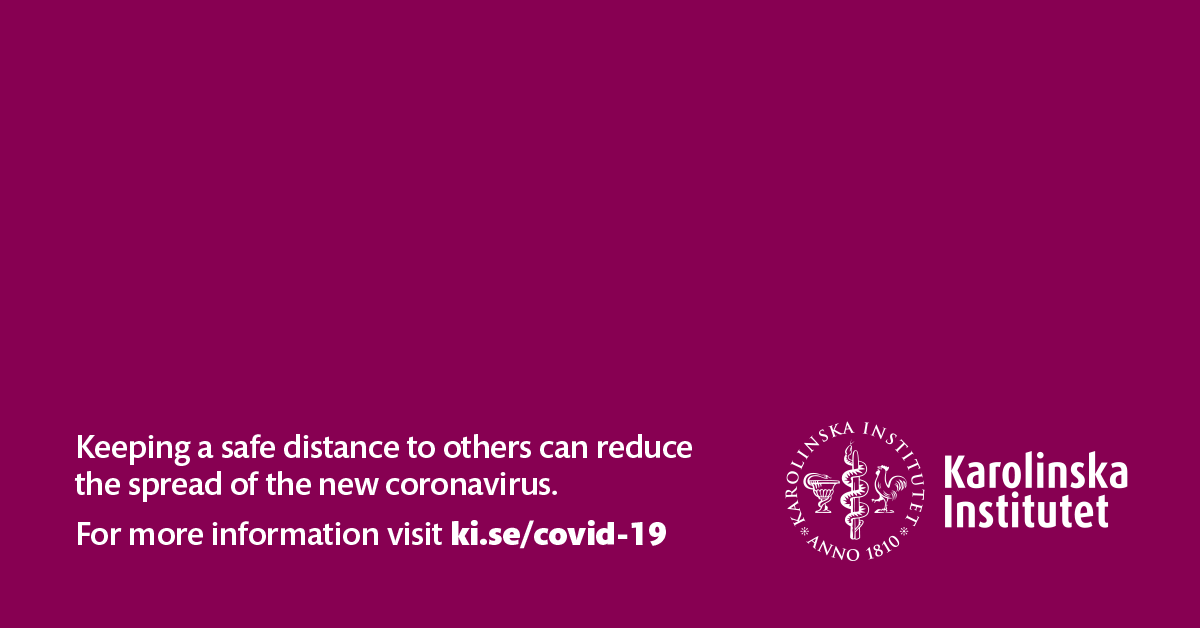